Презентация к занятию «Изготовление композиций с использованием пуговиц»
Педагог дополнительного образования:
Костина М.И.
Пуговицы можно…
Пришивать пуговицы
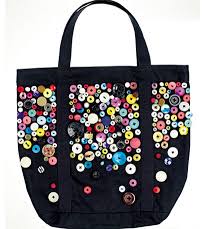 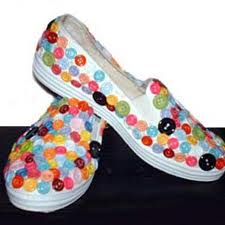 Пуговицы можно сравнивать
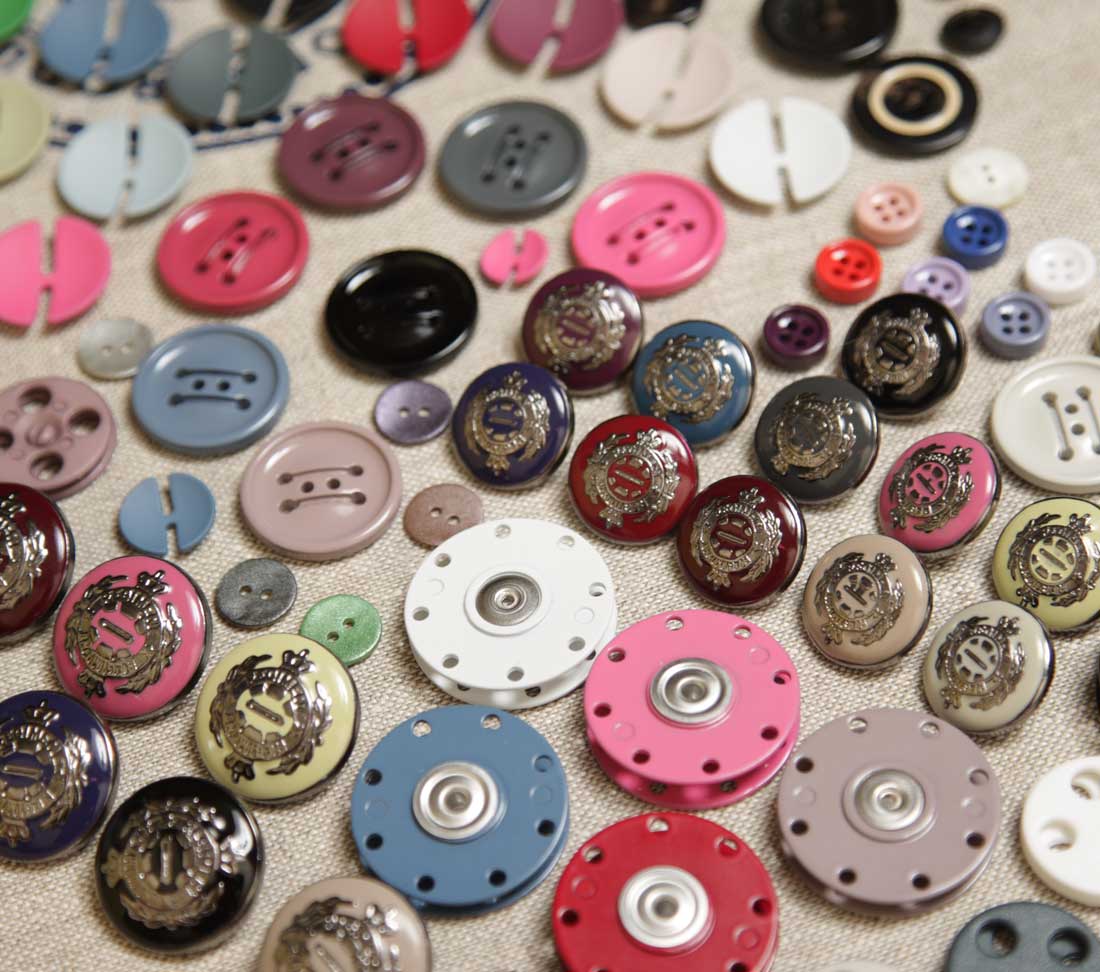 Искать, на что пуговицы похожи и придумывать пуговицам характер и историю
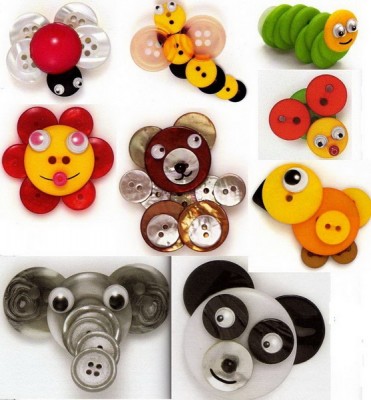 Создавать массажный пуговичный ковер
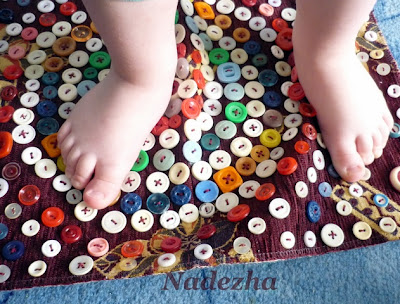 Выкладывать узоры из пуговиц
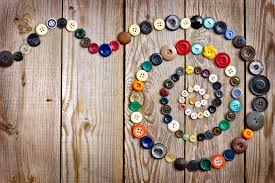 Создать музей пуговиц
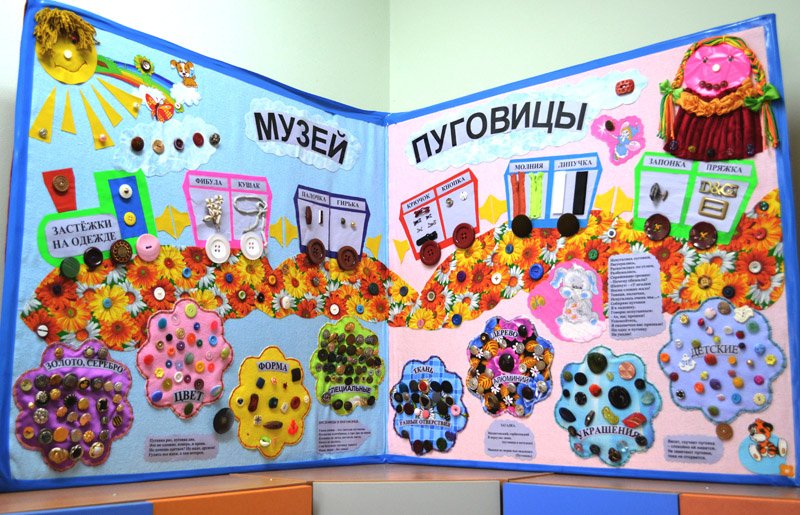 Создавать объемные композиции из пуговиц
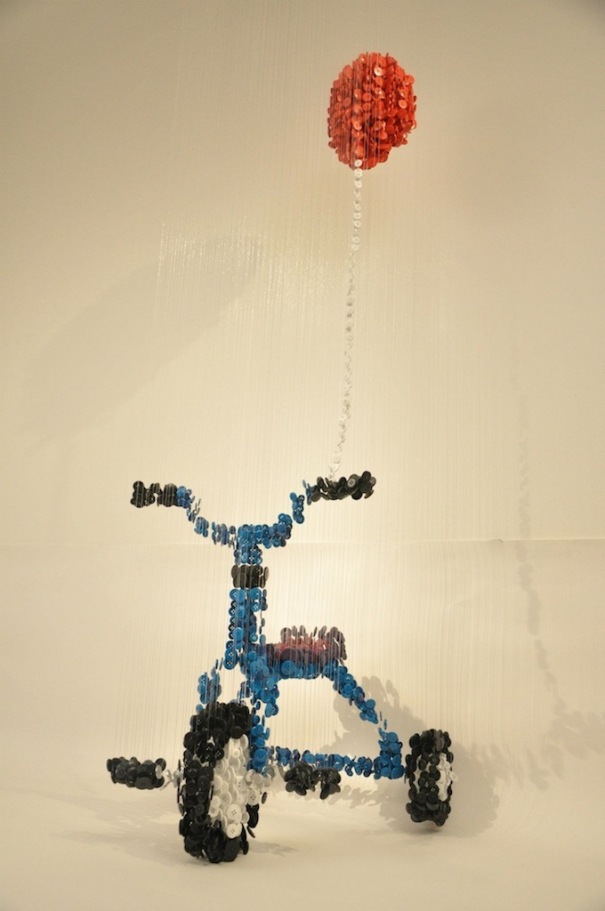 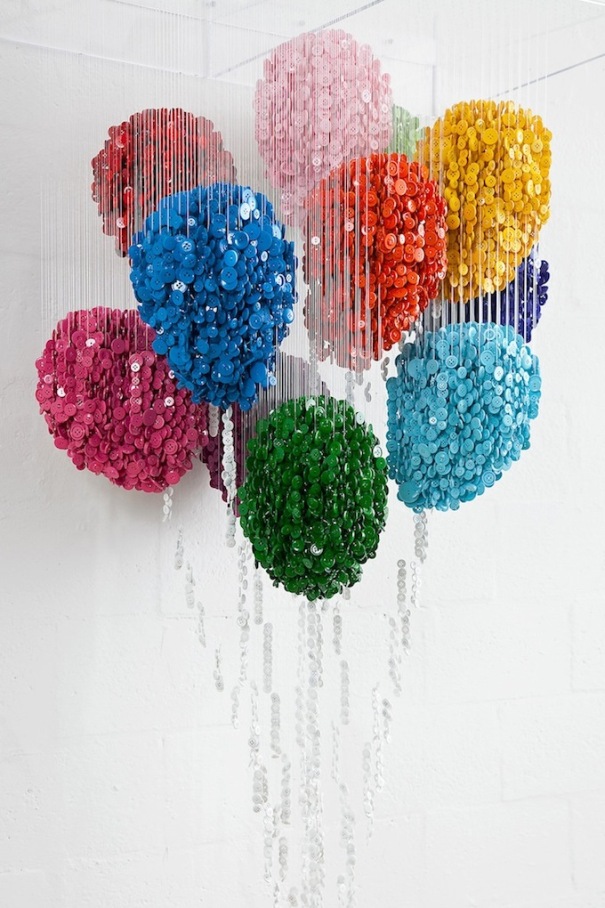 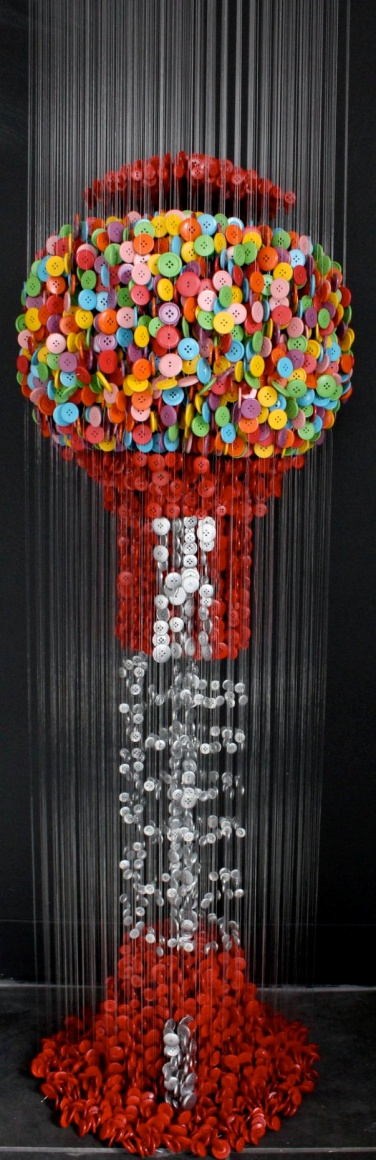 А можно ли “рисовать” пуговицами?
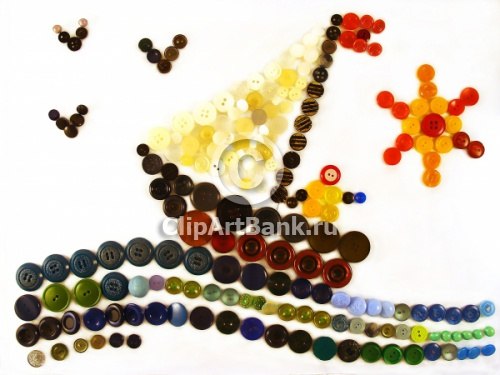 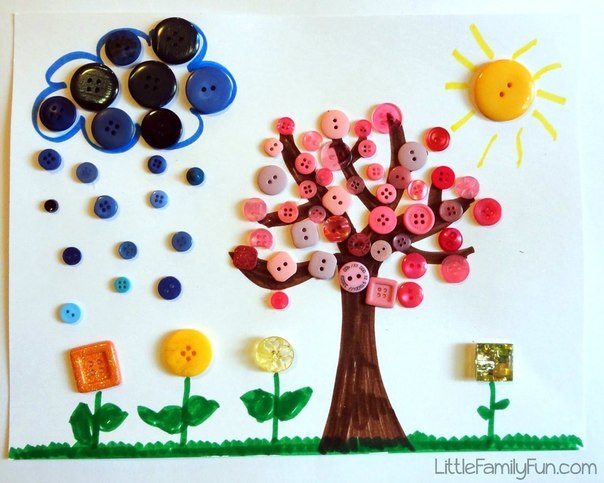 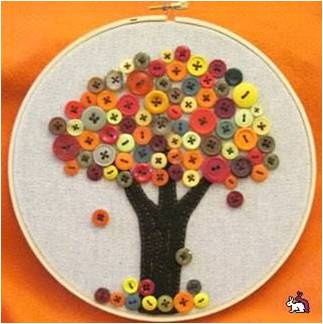 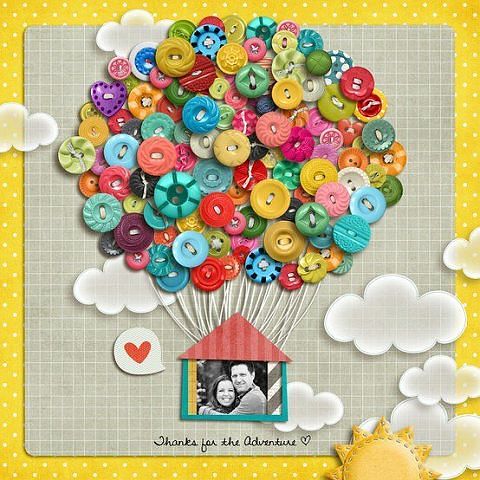 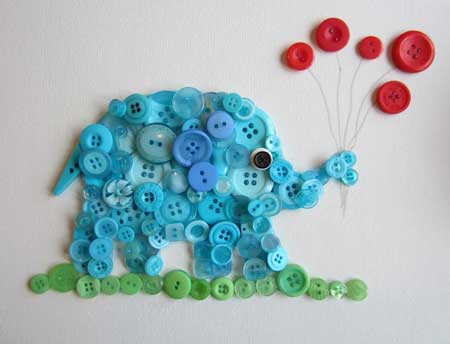 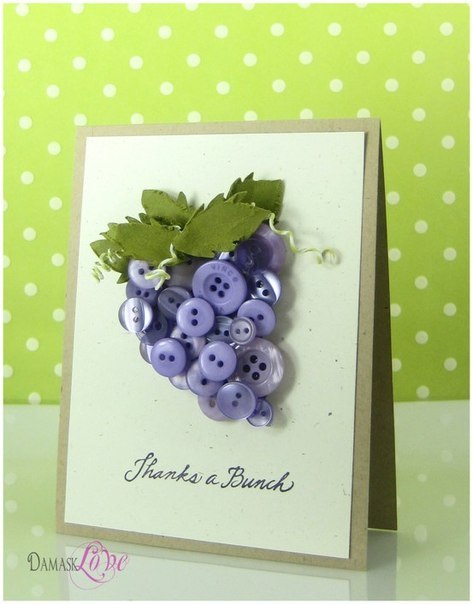 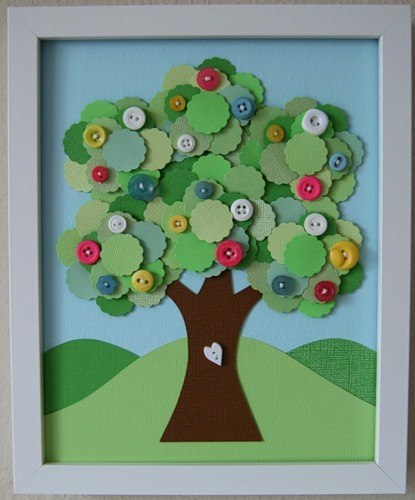 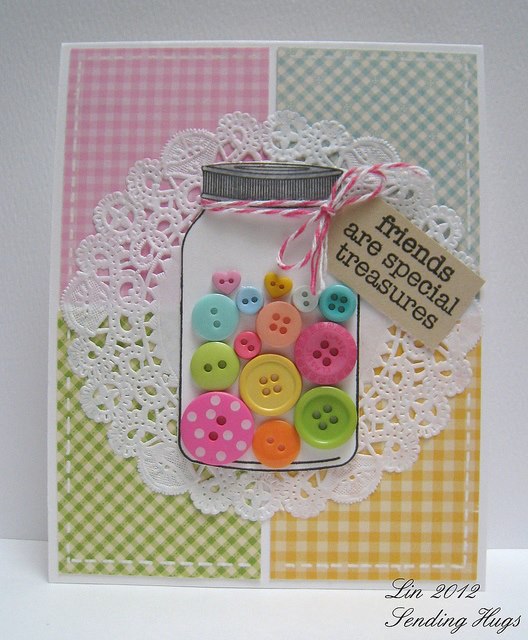 Пуговица – (от слова «пугать», «пугалка») - застежка на одежде, предназначенная для соединения её частей.
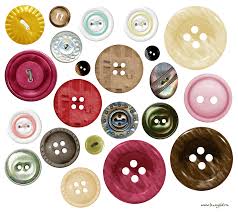 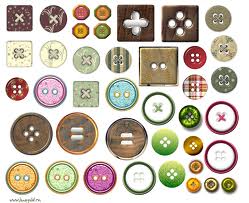 Обязанности пуговиц:              утилитарная (застежка)
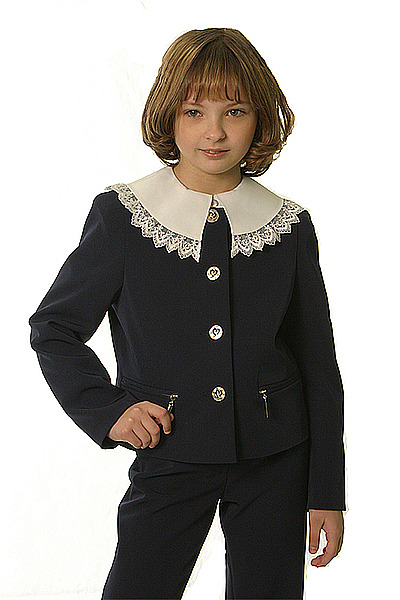 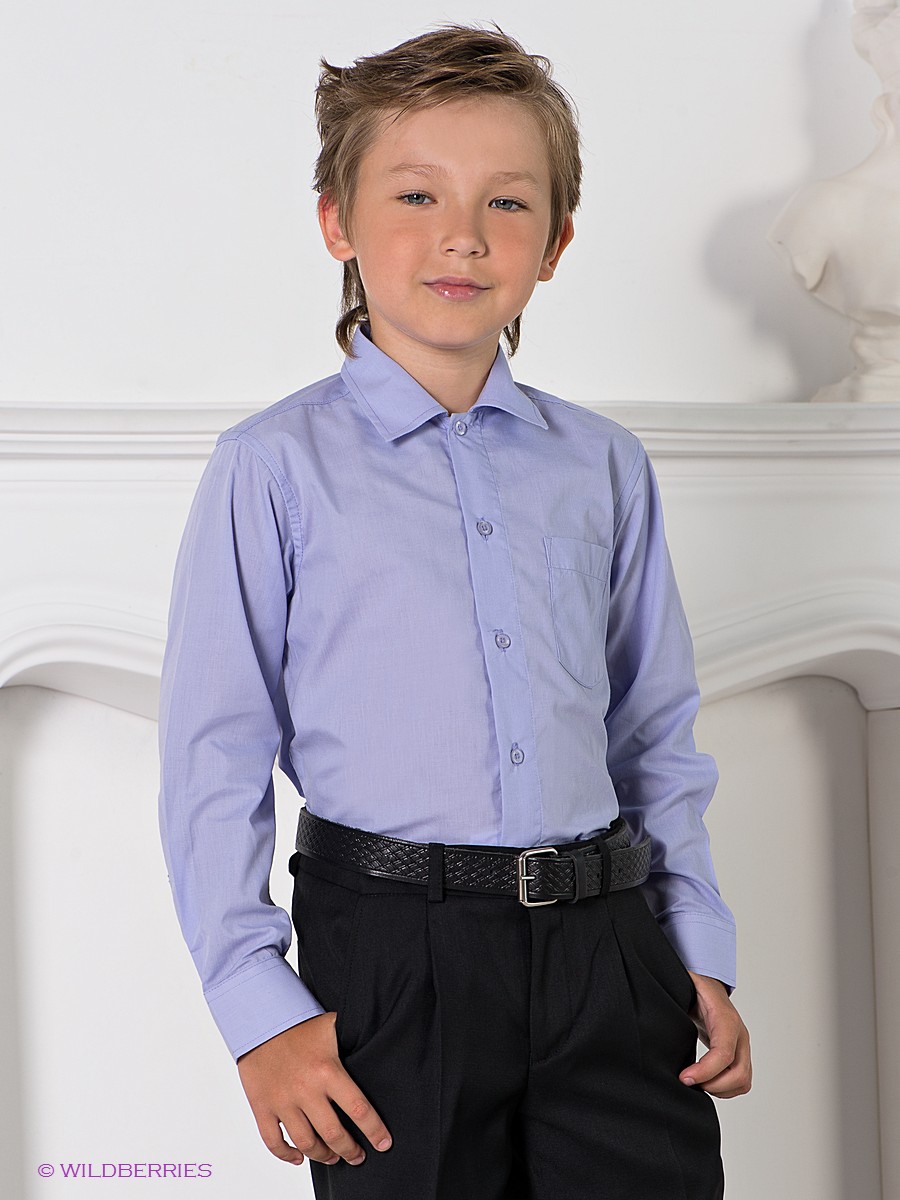 Декоративная обязанность пуговиц (украшение)
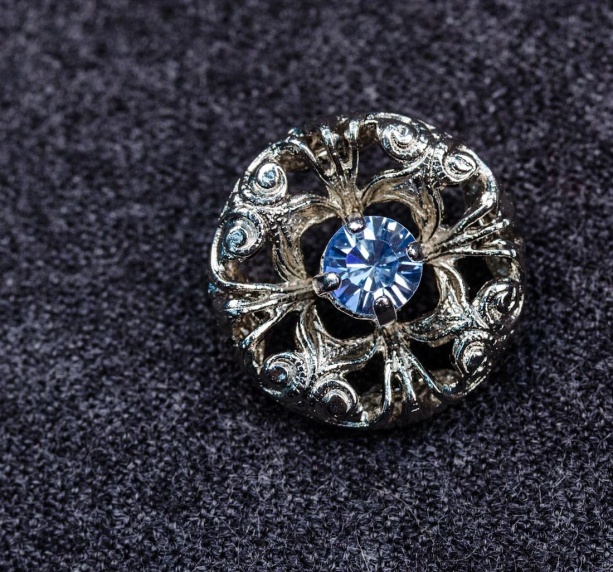 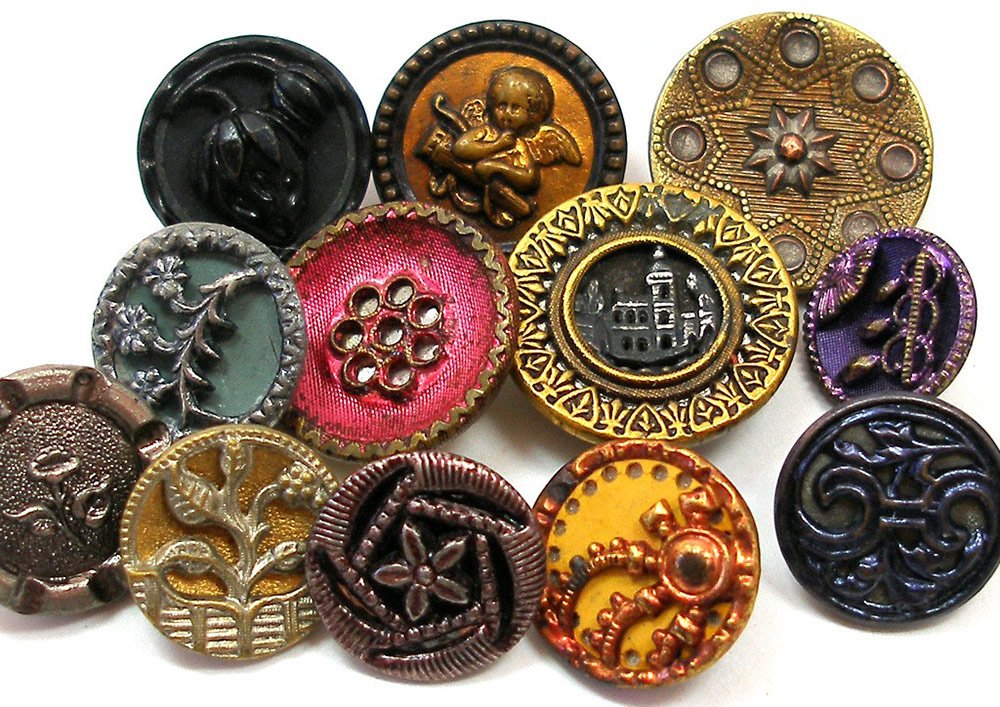 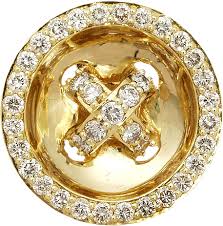 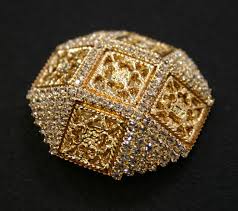 Магическая обязанность           (оберег или талисман)
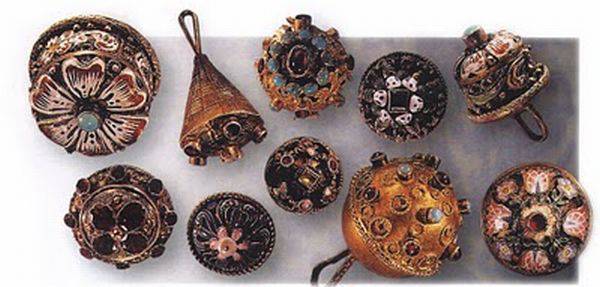 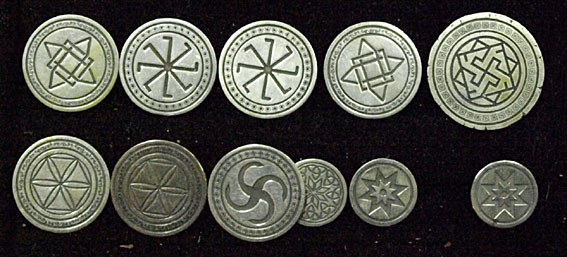 Информативная деятельность пуговицы (опознавательный знак)
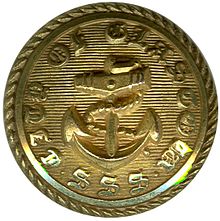 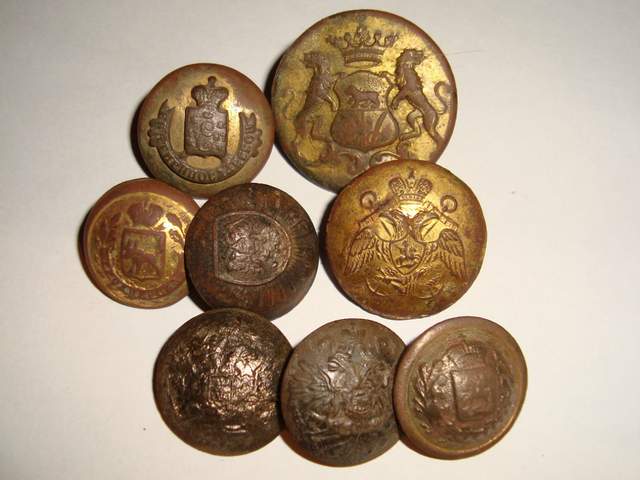 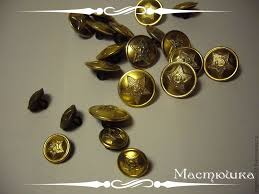 Образец работы
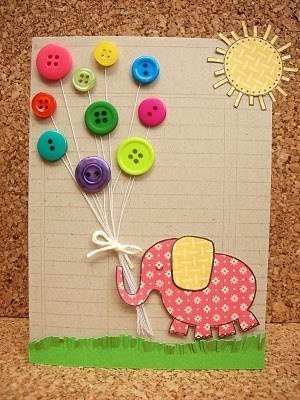 Конец